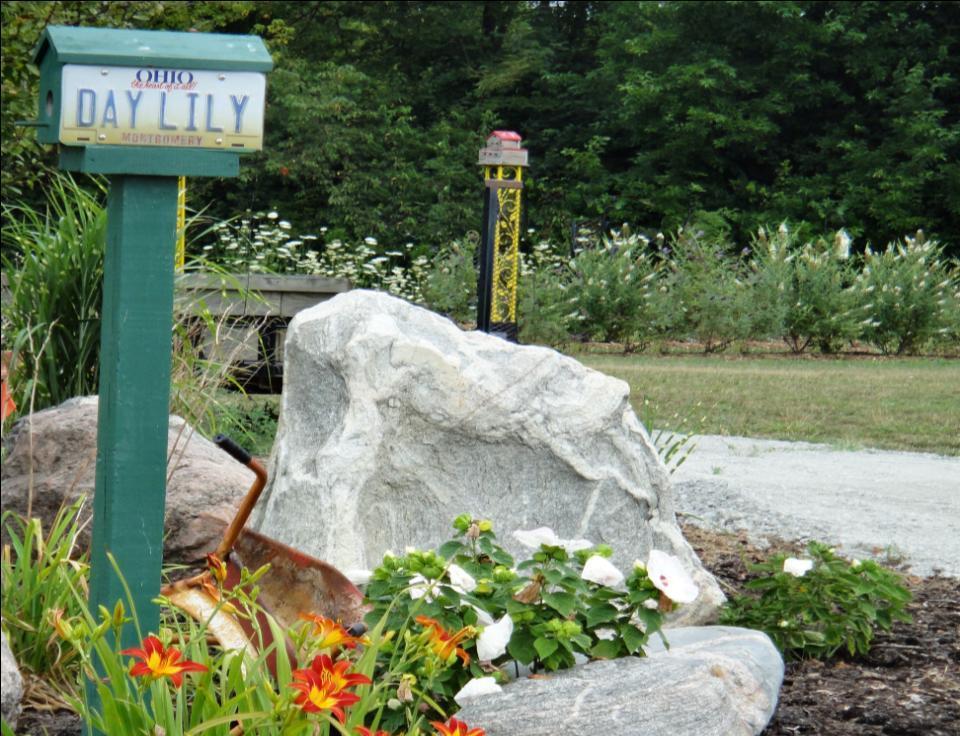 RIVERBEND DAYLILY GARDENMike & Sandy HolmesXenia, OH2019 Introductions
Baby SharkG704
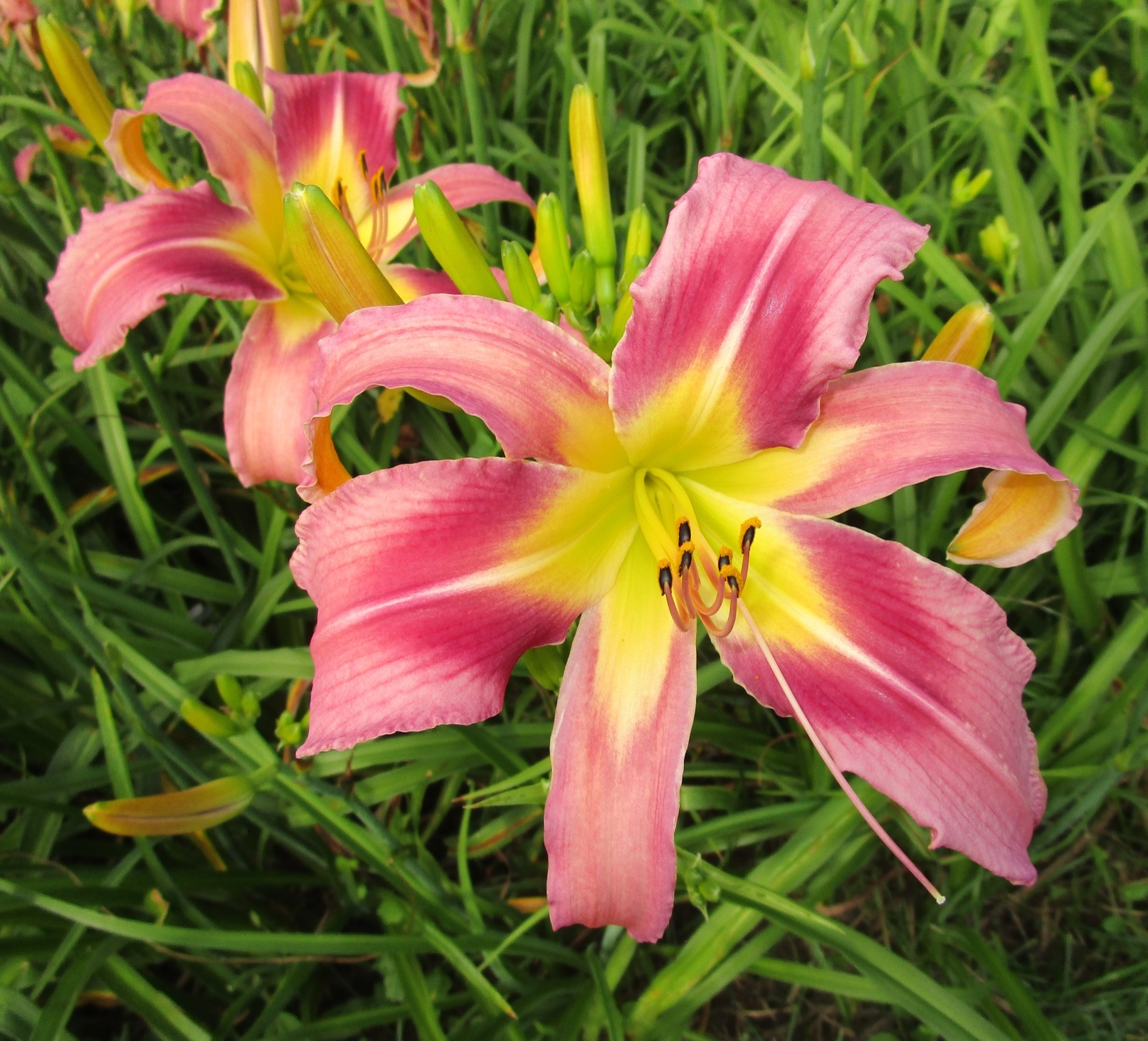 Height  38”
Bloom  7.5”
Ploidy  Tet  Mid
Foliage  Dormant
4 Way   18 Buds
I Get A Round
H234T
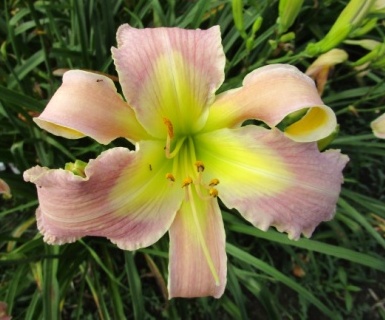 Height  38”
Bloom  7”
Ploidy  Tet  Mid 
Foliage  Semi
5 Way   20 Buds
HELP ME RHONDA G711
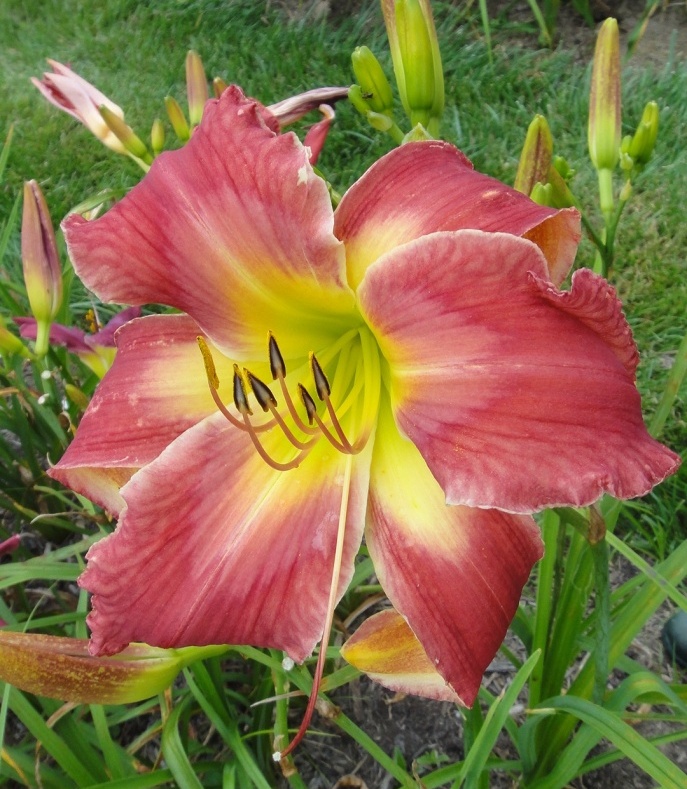 Height  38”
Bloom  8”  Early
Ploidy  Tet
Foliage  Dormant
3 Way   14 Buds
11” Wingspan
Rainy Days & MondaysG664
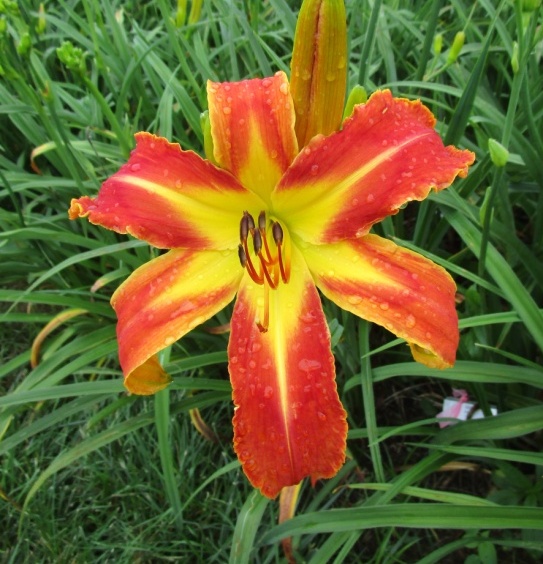 Height  44”
Bloom 7.5”
Ploidy  Tet
Foliage  Semi
3 Way   
14 Buds
10” Wingspan
ED’s PURPLE RAING1189B
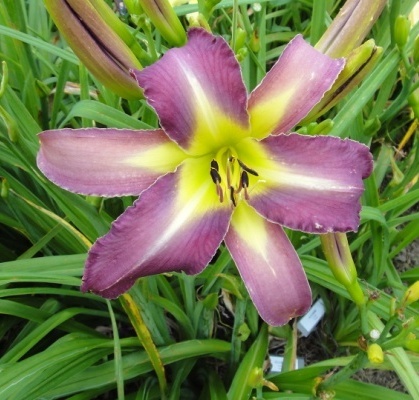 Height  36”
Bloom  6.5”
Ploidy  Tet  Mid
Foliage  Dormant
3 Way   14 Buds
Hazy Shade of WinterD624
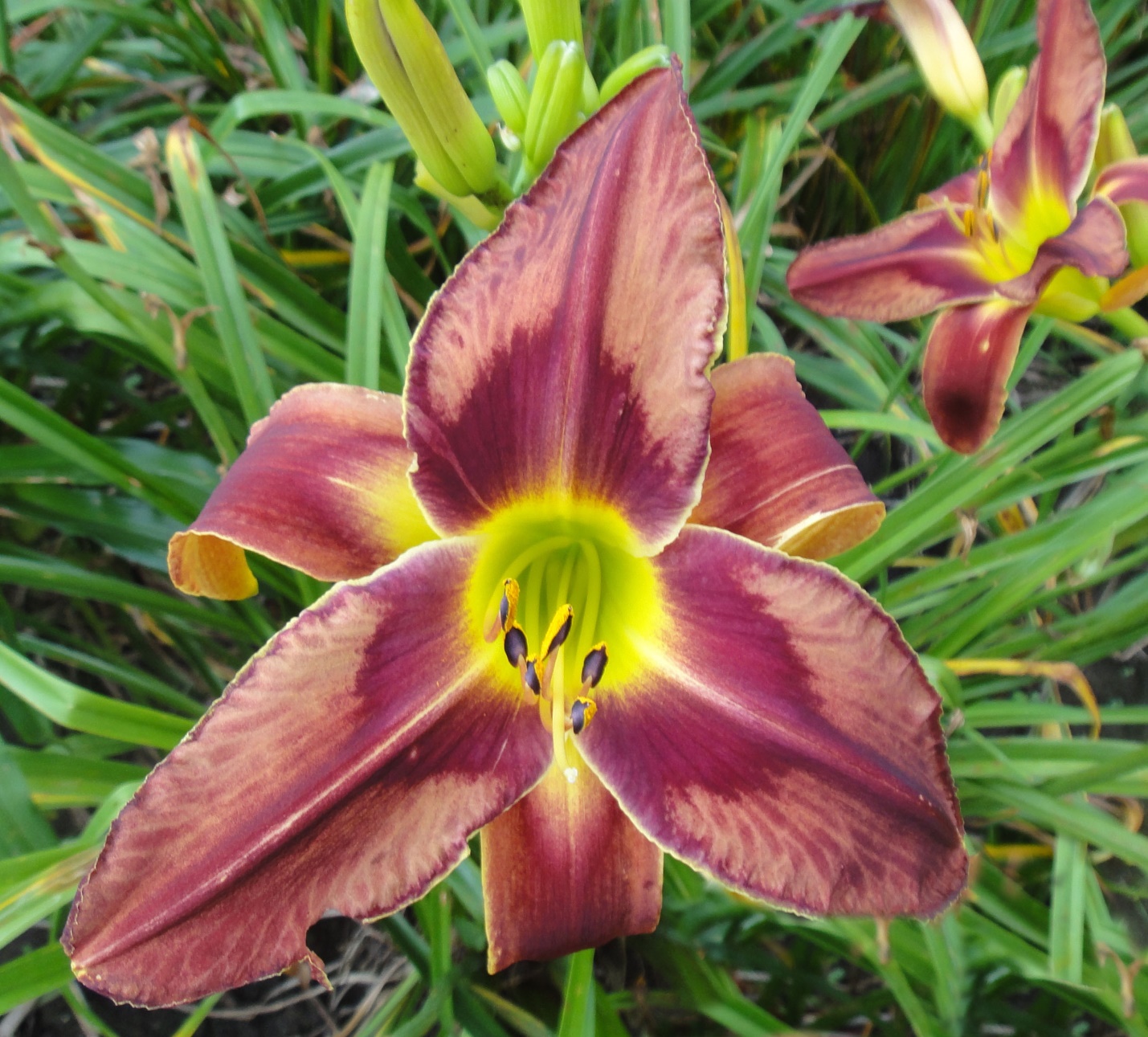 Height  36”
Bloom  5.5”
Ploidy  Tet  Mid
Foliage  Dormant
4 Way   18 Buds
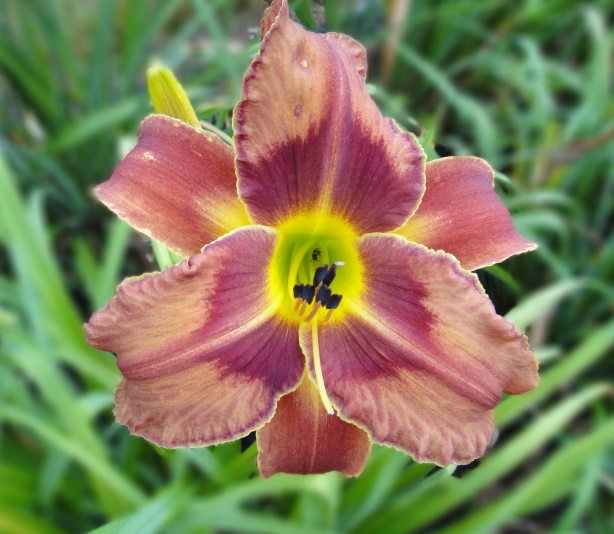 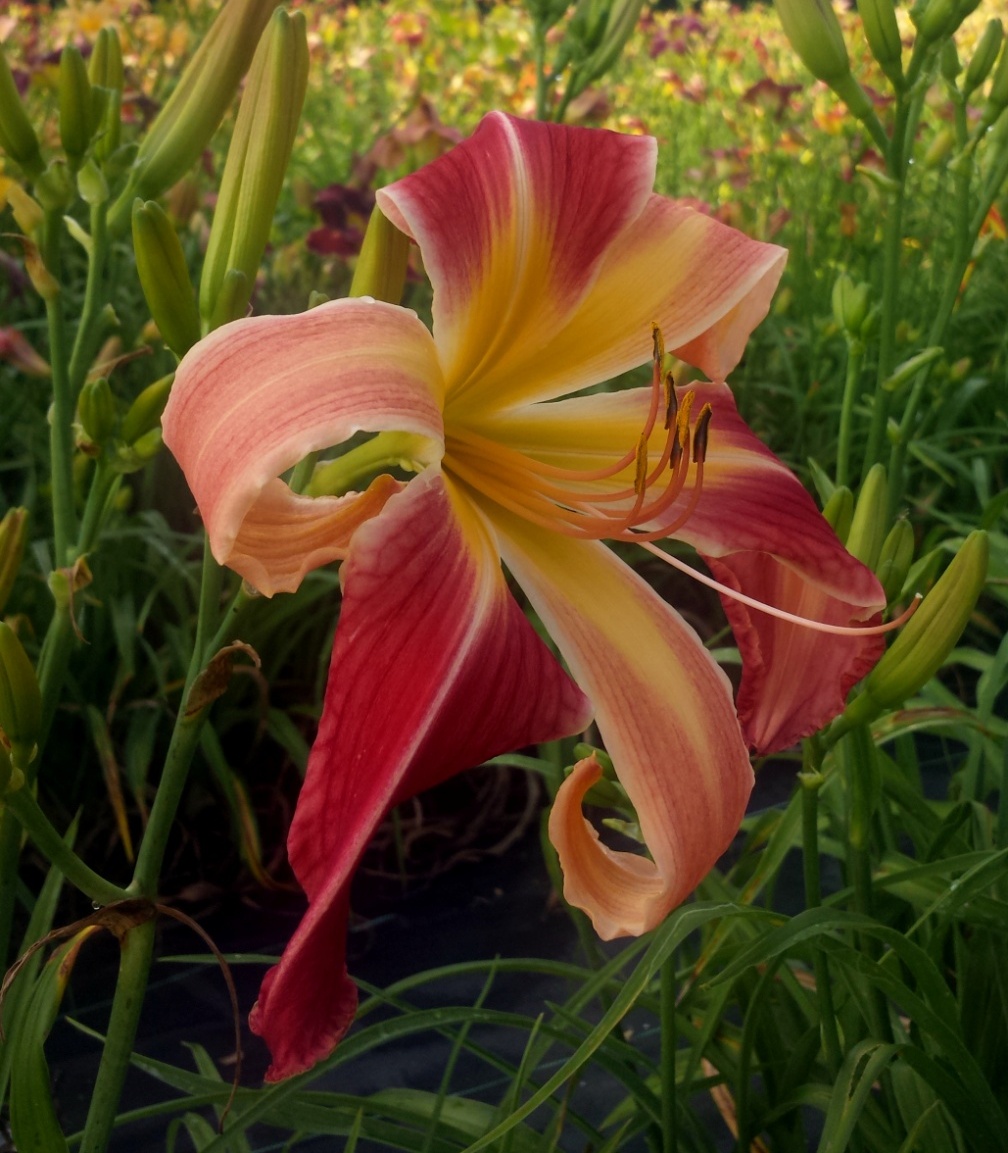 MOWER KING J1302
Height  40”
Bloom  8”  Early
Ploidy  Tet
Foliage  Dormant
3 Way   14 Buds
11” Wingspan
JESTER VAUGHN G2022
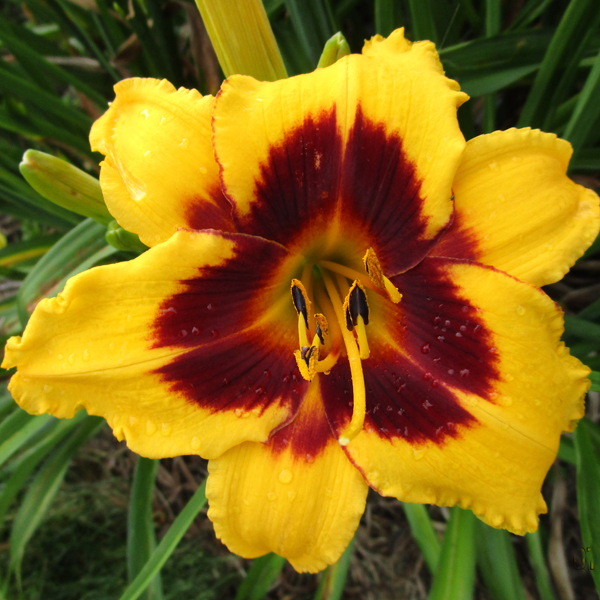 Height  36”
Bloom  6”
Ploidy  Tet
Foliage  Dormant
Mid
5 Way   20 Buds
Rebloom
DANCING IN THE CLOUDSSD311H
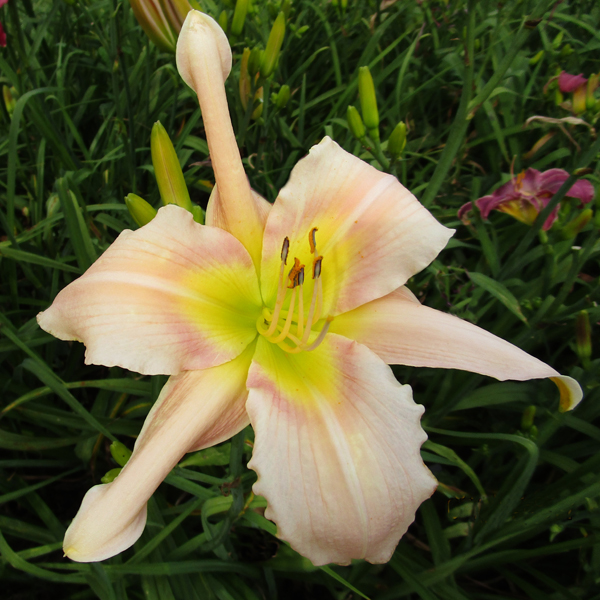 Height  39”
Bloom  8.5”
Ploidy  Tet
Foliage  Dormant
4 Way   16 Buds
Rebloom
DAPPLED DRAGONG2064
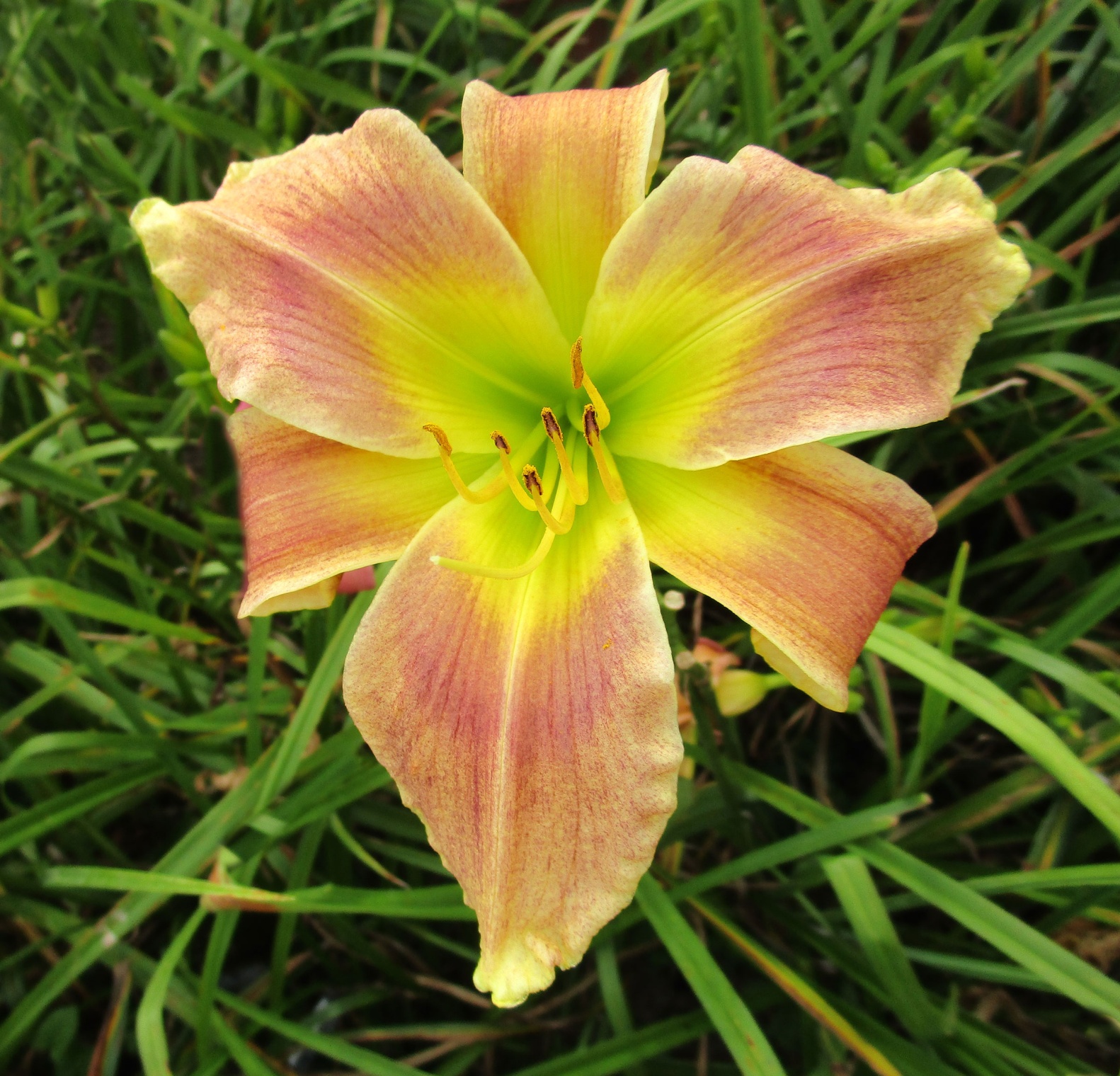 Height  37”
Bloom 6”
Ploidy  Tet  Mid
Foliage  Dormant
4 Way   18 Buds
FAR AWAY TREKKERE239 2-4
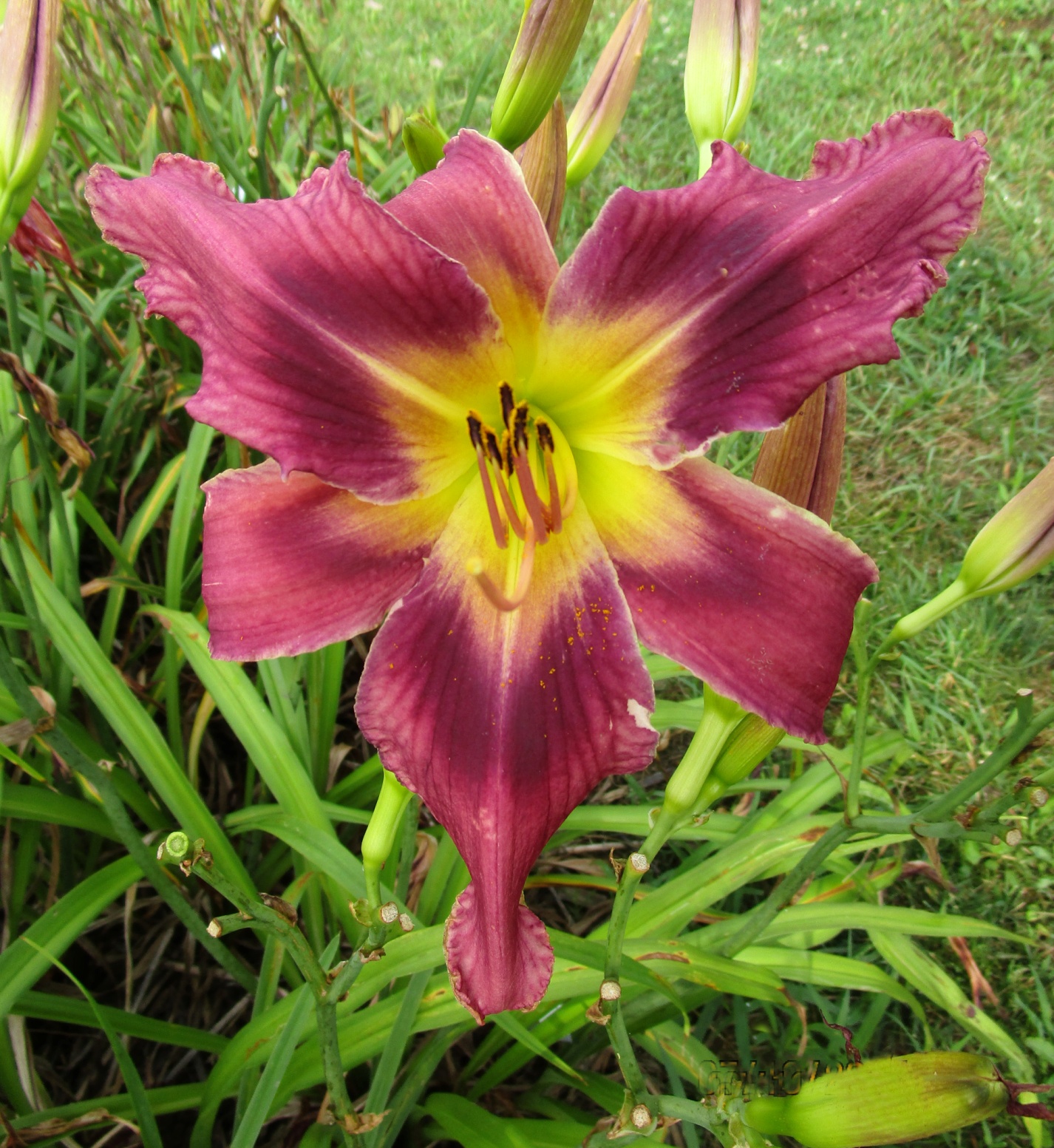 Height  37”
Bloom 7.5”
Ploidy  Tet  Mid
Foliage  Dormant
4 Way  18  Buds
9”  Wingspan
SIR ROY AT THE DOOR H510-1
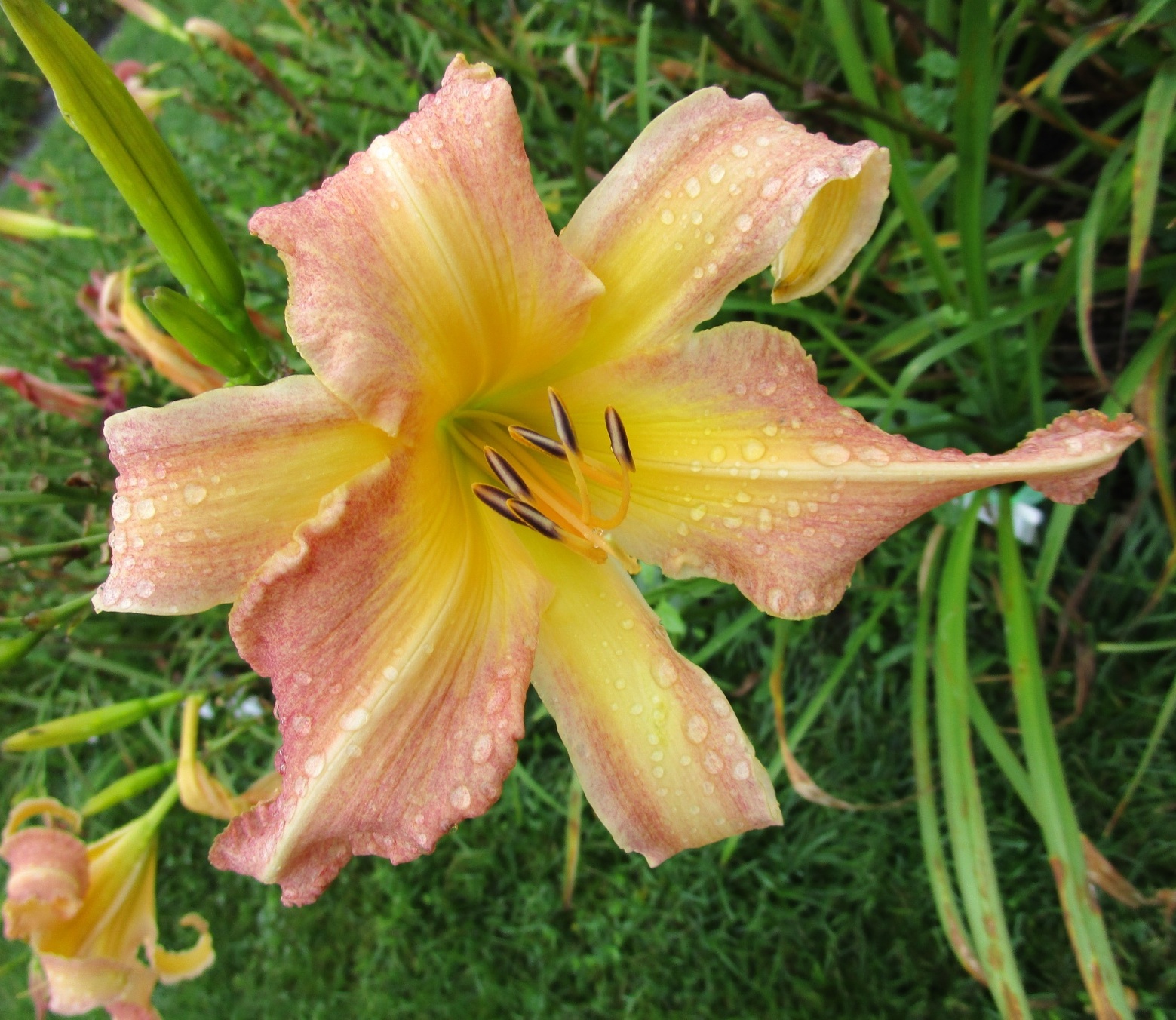 Height  42”
Bloom 7”
Ploidy  Tet  Mid
Foliage  Semi
5 Way  18  Buds
10”  Wingspan
Blackbird Song
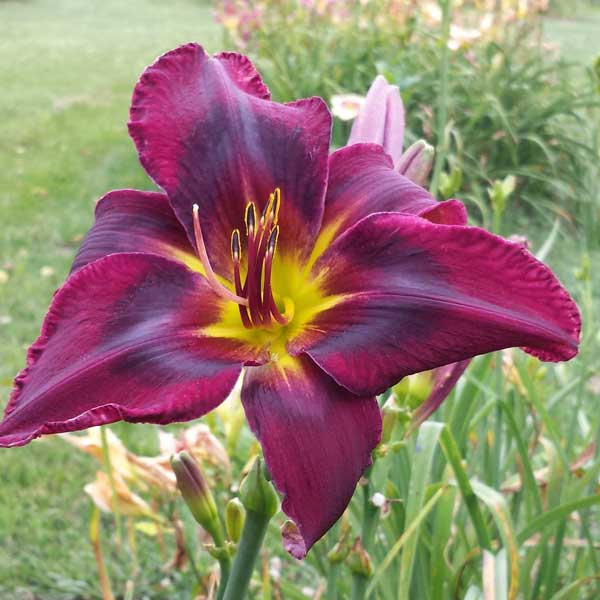 Height  38”
Bloom  6.5”
Ploidy  Tet
Foliage  Dormant
3 Way   16 Buds
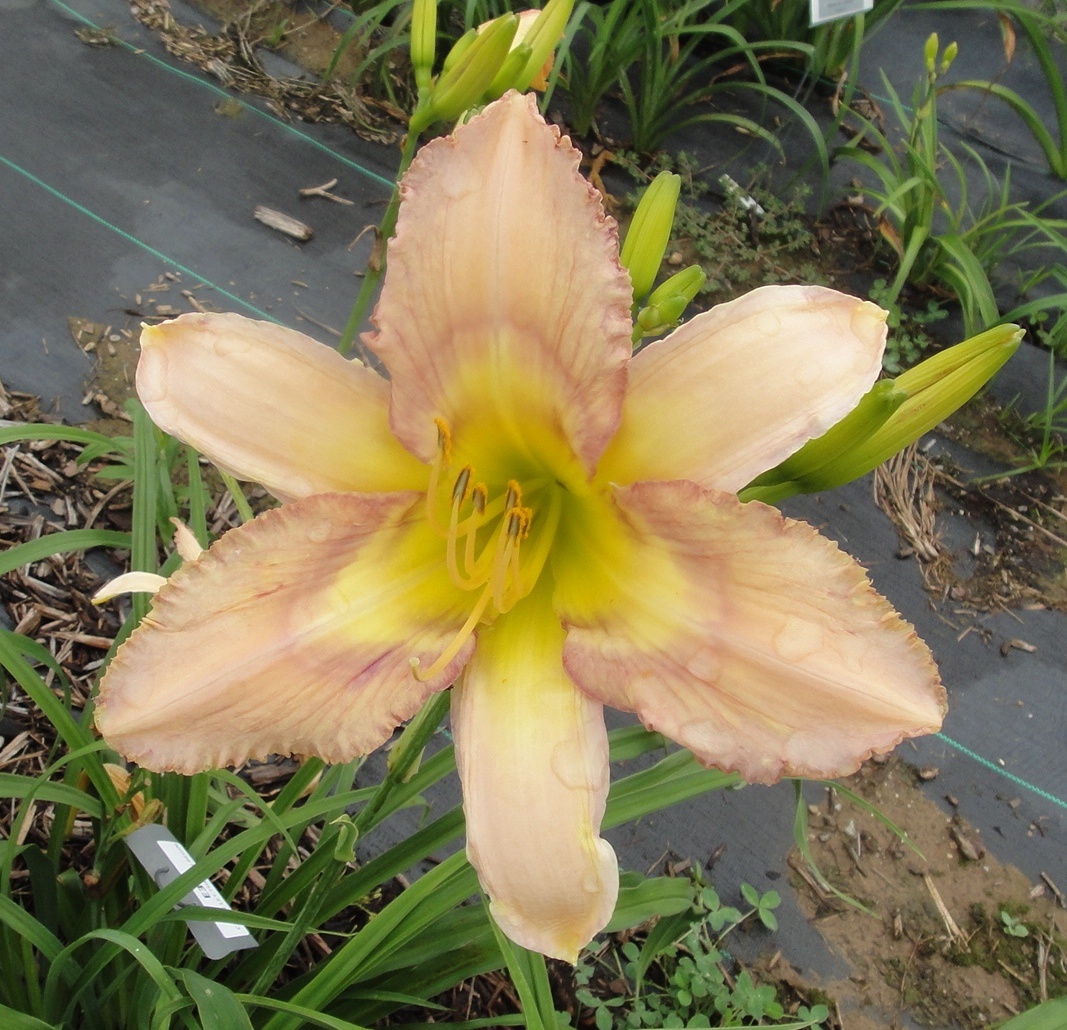 Buddy Wiser
Height  44”
Bloom  6.5”
Ploidy  Tet
Foliage  Dormant
5 Way   20 Buds
Jack & Shirley
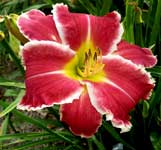 Height  26-30”
Bloom  6.5”
Ploidy  Tet
Foliage  Semi
3 Way   14 Buds
Tracker Jacker
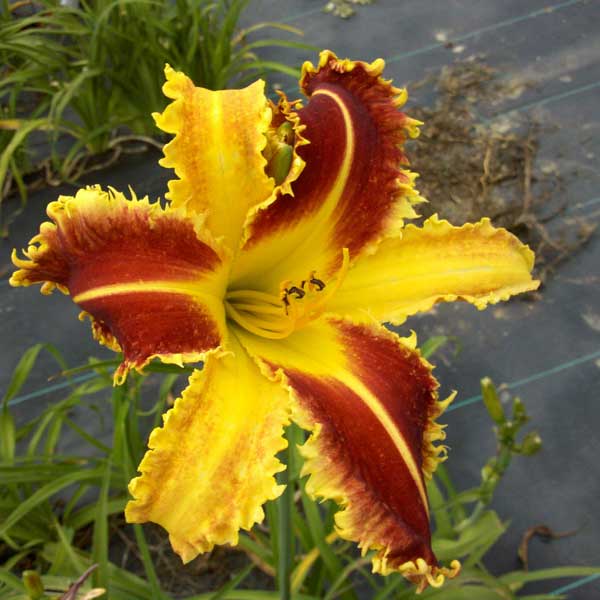 Height  38”
Bloom  7.5”
Ploidy  Tet
Foliage  Dormant
3 Way   16 Buds
Sweet Chance
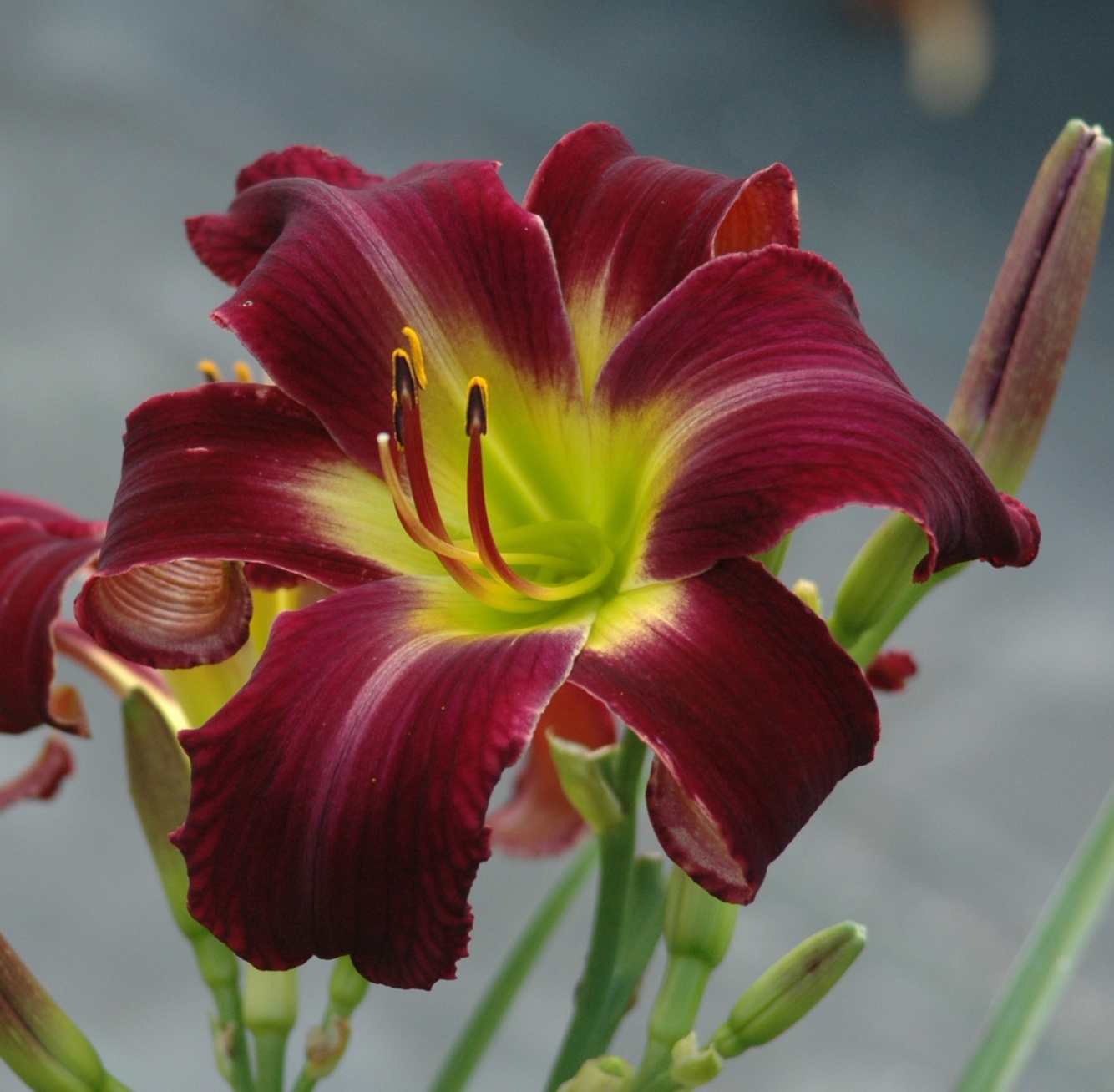 Height  36”
Bloom 6.5”
Ploidy  Tet
Foliage  Semi
4 Way   18 Buds
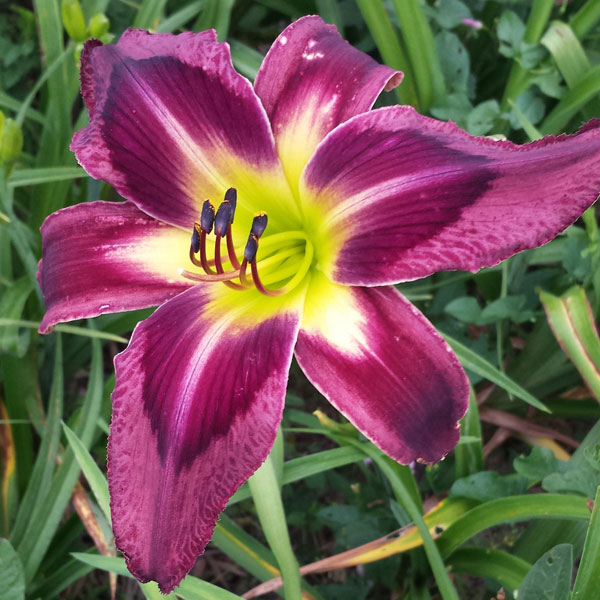 Warm Weather
Cool Weather
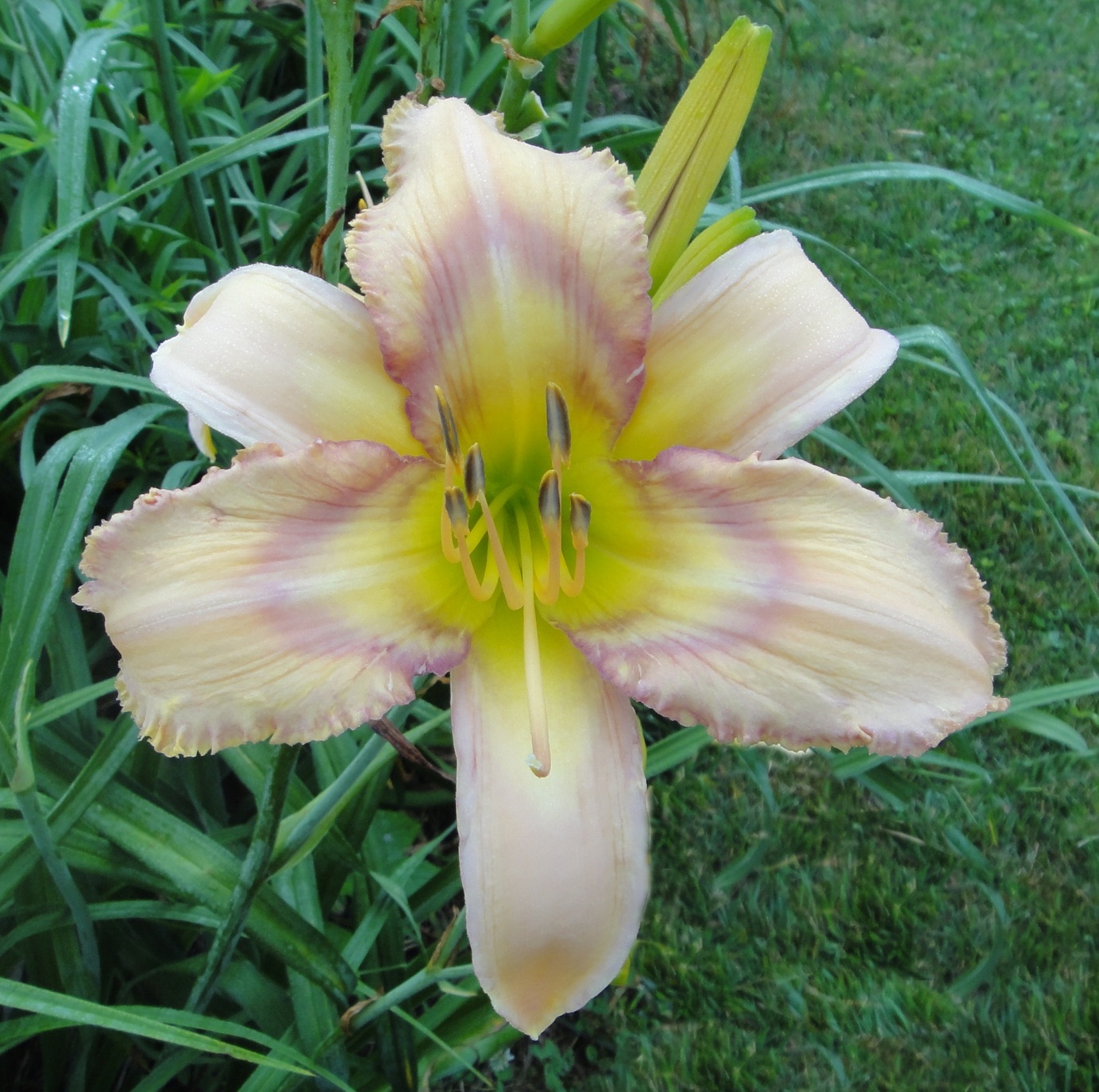 November Sunset
Height  42”
Bloom  6.5”
Ploidy  Tet
Foliage  Dormant
3 Way   16 Buds